第二节生物与环境组成生态系统
1.说出生态系统的定义。
2.概括生态系统的组成。
什么是生态系统
凯巴森林
1.你能在这片森林中看到哪些生物?
2.除图中的生物，森林中还有哪些生物？
3.森林中生物的生存需要什么条件?
想一想
在一定空间范围内，生物与环境所形成的统一整体叫做生态系统。
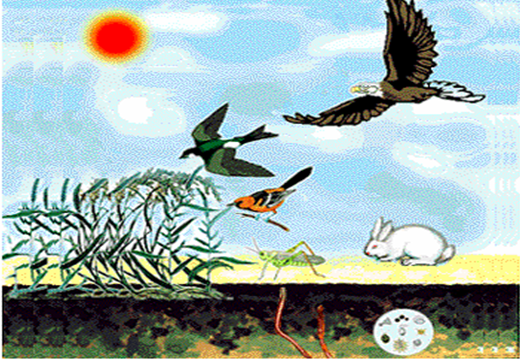 如：一片草原，一块农田，一个湖泊等都可以看做一个生态系统
植物
动物
生物部分
细菌、真菌
非生物部分
：阳光、空气、水分等
生态系统中的植物、动物、细菌和真菌分别扮演什么角色？
想一想：
角色：生产者
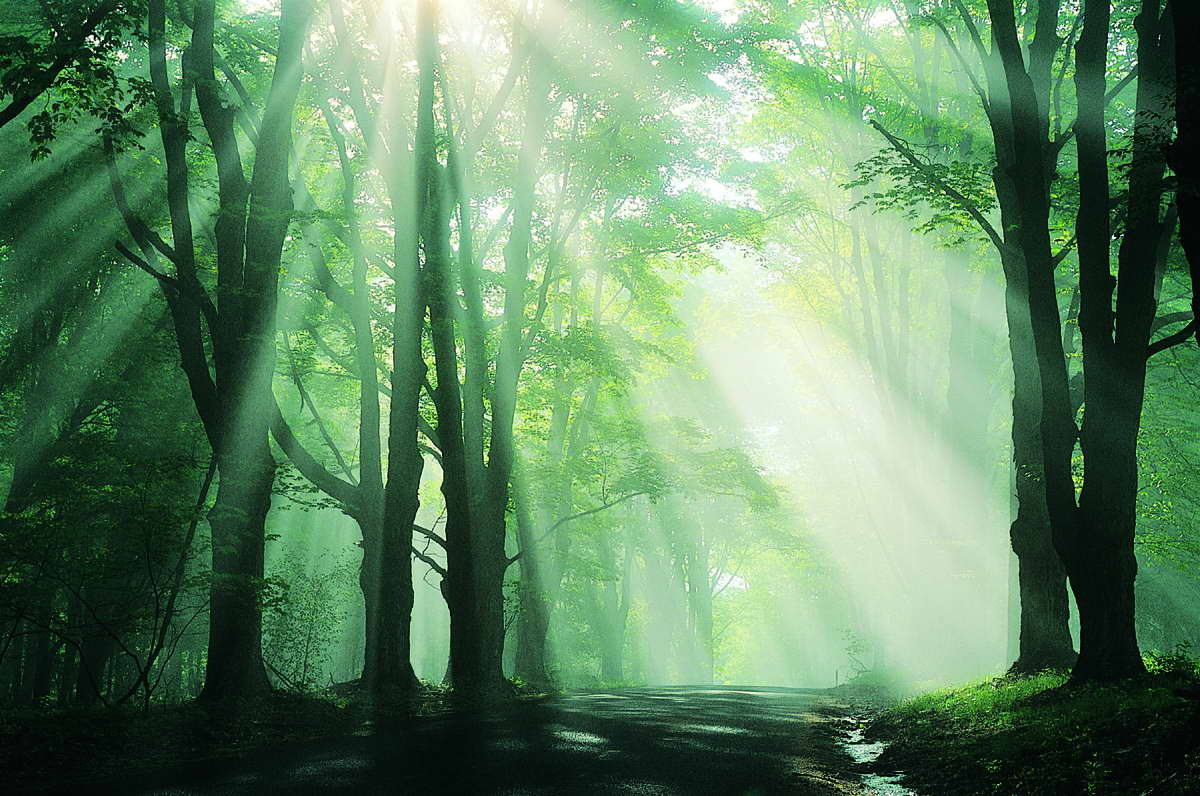 职能：能够通过光合作用制造有机物。有机物不仅供给自身，也为动物提供食物来源。
地位：生产者是生态系统中最重要的部分。
植物
角色：消费者
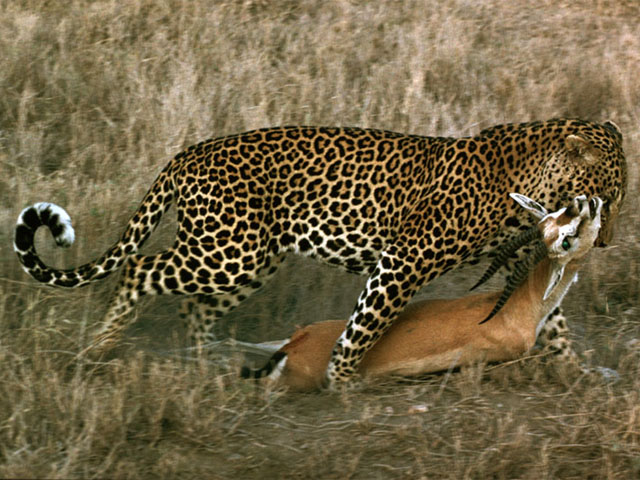 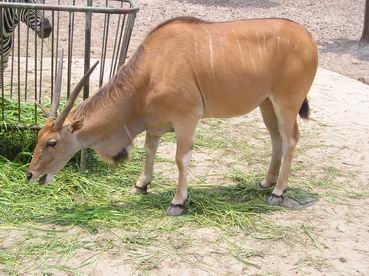 动物
职能：不能利用光能制造有机物，只能直接或间接以植物为食。
角色：分解者
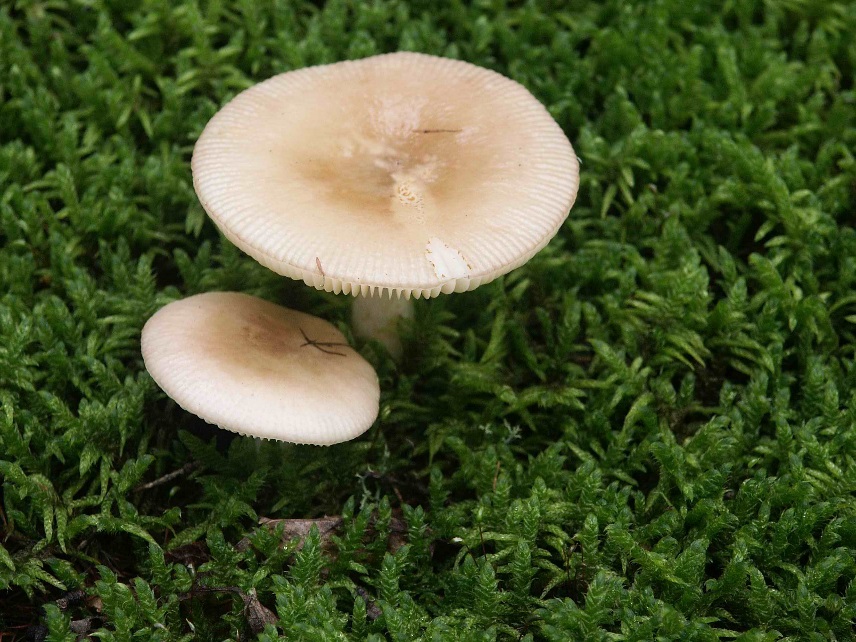 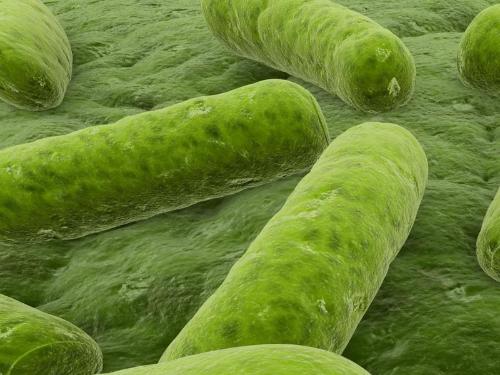 真菌、细菌
职能：能够把动植物的尸体和排泄物分解为无机物，供绿色植物再利用。
生产者
（通过光合作用，生产有机物）
消费者
（只能直接或间接以植物为食）
分解者
（分解动植物尸体）
植物
生物部分
动物
生态系统的组成
细菌和真菌
非生物部分
—— 阳光、空气、水等
练一练

1.下面可以成为生态系统的是（   ）
A.一片森林中所有的树      B.一个池塘中所有生物
C.一片麦地                              D.一片草地上的阳光、土壤和空气